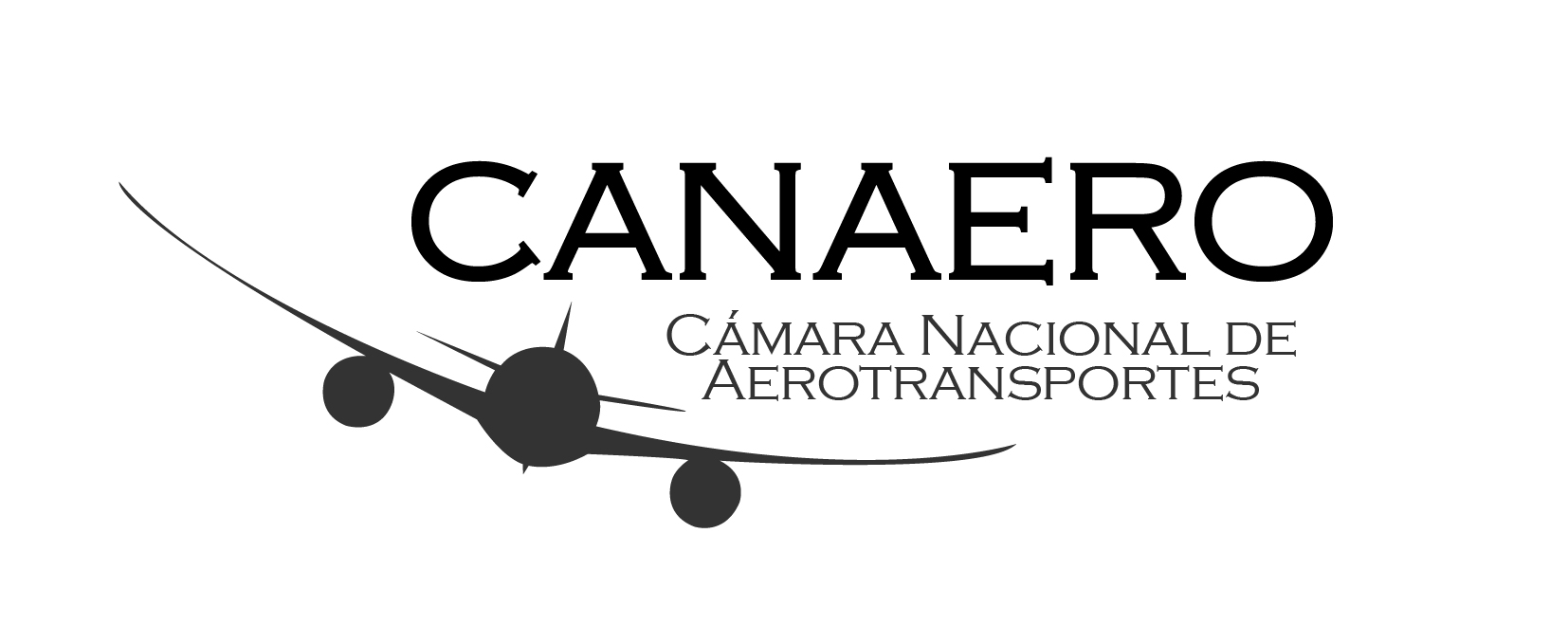 DNR
Lic. Alejandro Cobián Bustamante
Director General
12 de octubre 2015
Estado actual
La Ley Federal de Derechos establece:
Articulo 18-A. Los ingresos que se obtengan por la recaudación del derecho establecido en la fracción I del artículo 8o. de la presente Ley, por lo que se refiere a los Visitantes sin permiso para realizar actividades remuneradas que ingresen al país con fines turísticos, se destinarán en un 20% al Instituto Nacional de Migración para mejorar los servicios que en materia migratoria proporciona, y en un 80% al Consejo de Promoción Turística de México para la promoción turística del país, el cual transferirá el 10% de la recaudación total del derecho al Fondo Nacional de Fomento al Turismo para los estudios, proyectos y la inversión en infraestructura que éste determine con el objeto de iniciar o mejorar los destinos turísticos del país
Histórico
30 de junio de 1999: Se firmó el Convenio de Colaboración y Concertación entre el INM, SEGOB y la CANAERO para la recaudación del Derecho por Servicios Migratorios a no Inmigrantes (DNI), ahora DNR, cuyo objetivo era "mejorar la calidad de los servicios, a través de la simplificación de trámites, el desarrollo del personal, la modernización tecnológica el fortalecimiento de la eficiencia administrativa.”
Histórico
12 de diciembre de 2011: Reforma 43 a la Ley Federal de Derechos. Adición art. 18-A sobre distribución del DNR: 20% al Instituto Nacional de Migración para mejorar los servicios que en materia migratoria proporciona, y en un 80% al Consejo de Promoción Turística de México
Tiempos de espera en migración AICM
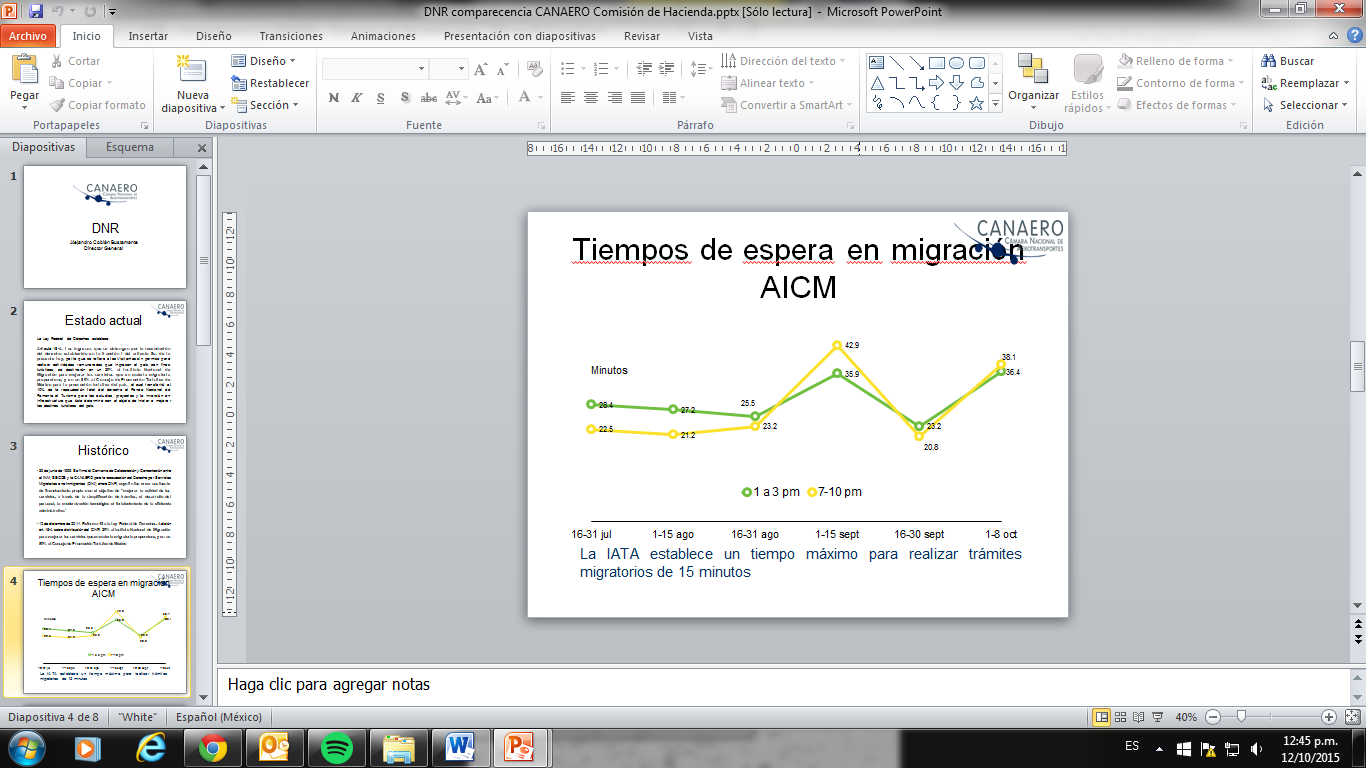 Diagnóstico
La falta de recursos destinados al Instituto Nacional de Migración  (INM) genera imposibilidad para contratar agentes suficientes, especialmente en aeropuertos importantes como el AICM y el Aeropuerto Internacional de Cancún e impide la inversión en tecnología para eficiente y optimizar los servicios migratorios en los aeropuertos.

La promoción turística se ve afectada por la falta de servicios migratorios de calidad.
Recaudación aproximada 2014
Costo por la expedición del documento migratorio de visitante sin permiso para realizar actividades remuneradas: $331.63

En 2014, de acuerdo con datos de DATATUR, llegaron a México 29,345,600 turistas internacionales: 17,125,580 de ellos, llegaron en aviación comercial.

Potencial recaudatorio de pasajeros internacionales (costo DNR * pasajeros internacionales)
	= $ 5,679,356,000 pesos
Propuesta
Equilibrar la distribución de los recursos destinados al INM y al CPTM
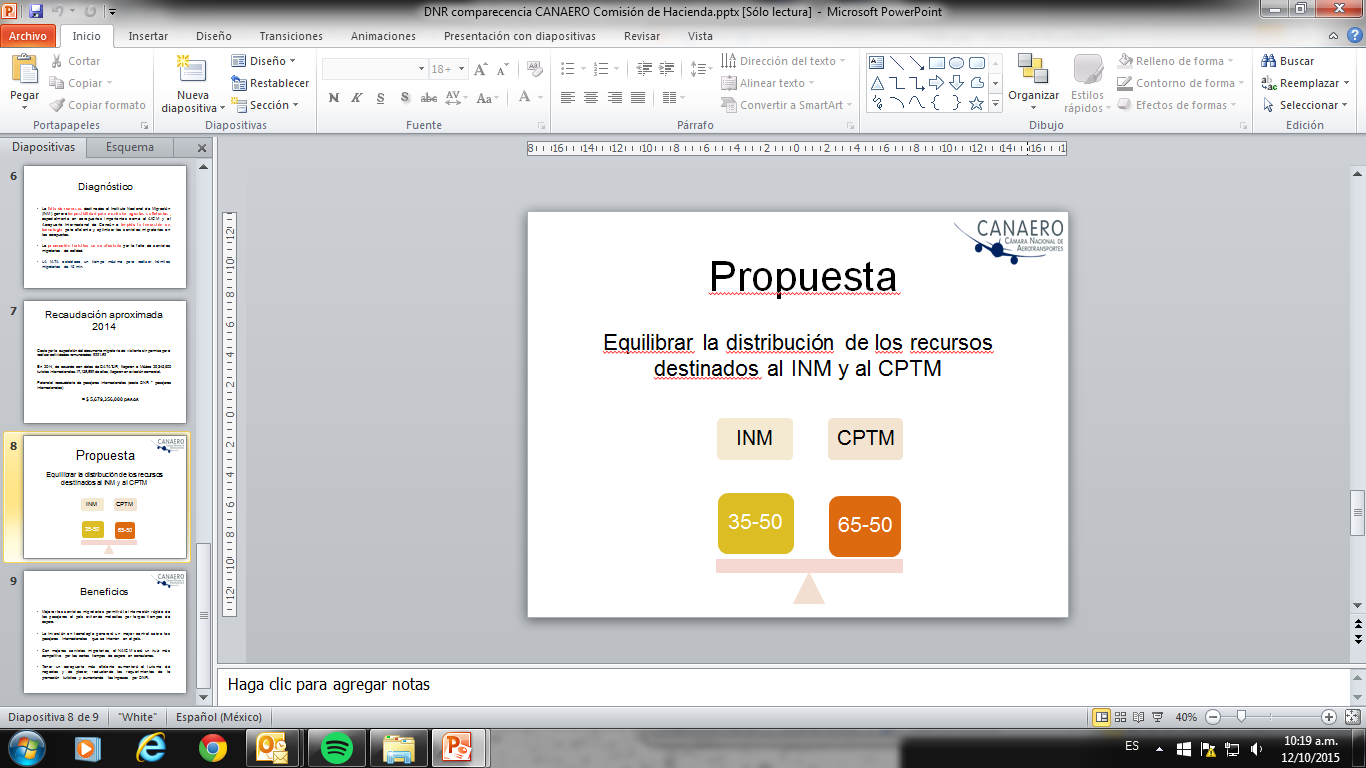 Beneficios
Con mejores servicios migratorios, el NAICM será un hub más competitivo por los cortos tiempos de espera en conexiones
Mejorar los servicios migratorios permitirá la internación rápida de los pasajeros al país evitando molestias por largos tiempos de espera.
La inversión en tecnología generará un mayor control sobre los pasajeros internacionales que se internan en el país.
Tener un aeropuerto más eficiente aumentará el turismo de negocios y de placer, reduciendo los requerimientos de la promoción turística y aumentando los ingresos por DNR.
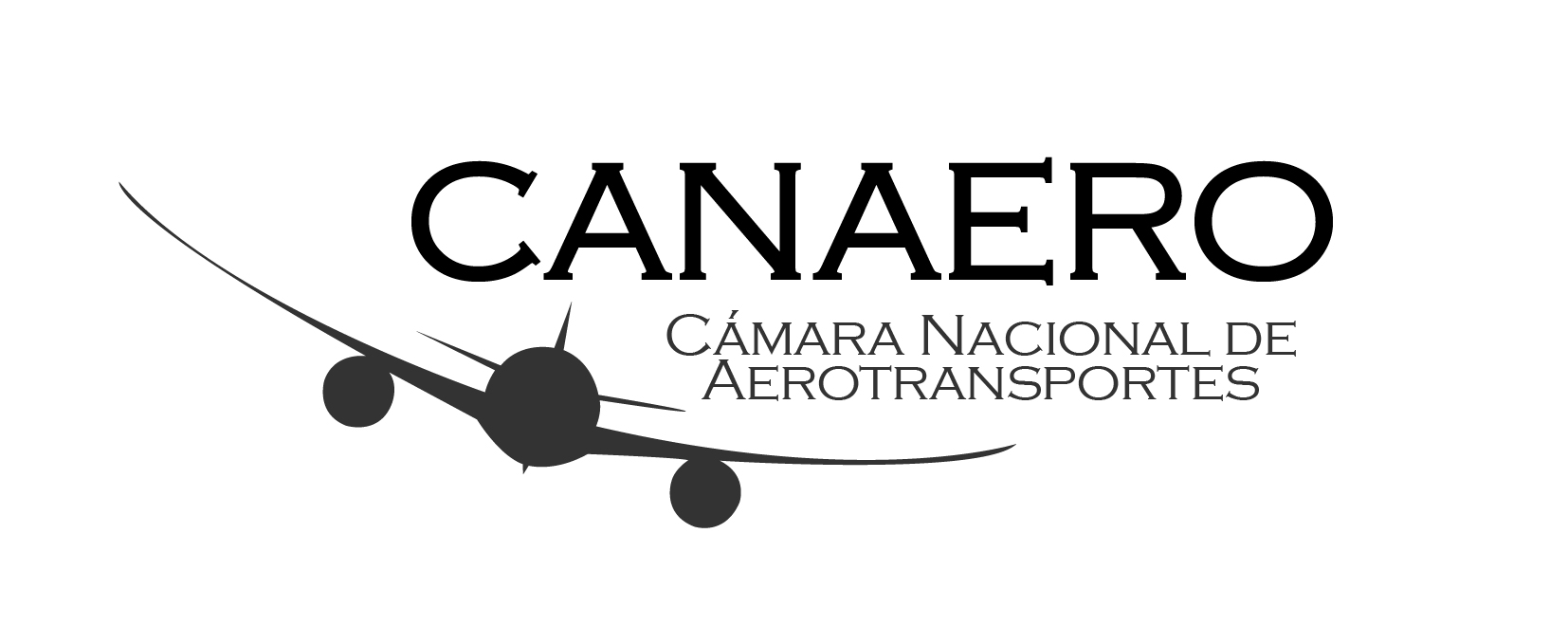 DNR
Lic. Alejandro Cobián Bustamante
Director General
12 de octubre 2015